Муниципальное автономное дошкольное образовательное учреждение – детский сад комбинированного вида №4 «Журавушка» г. Асино томской области
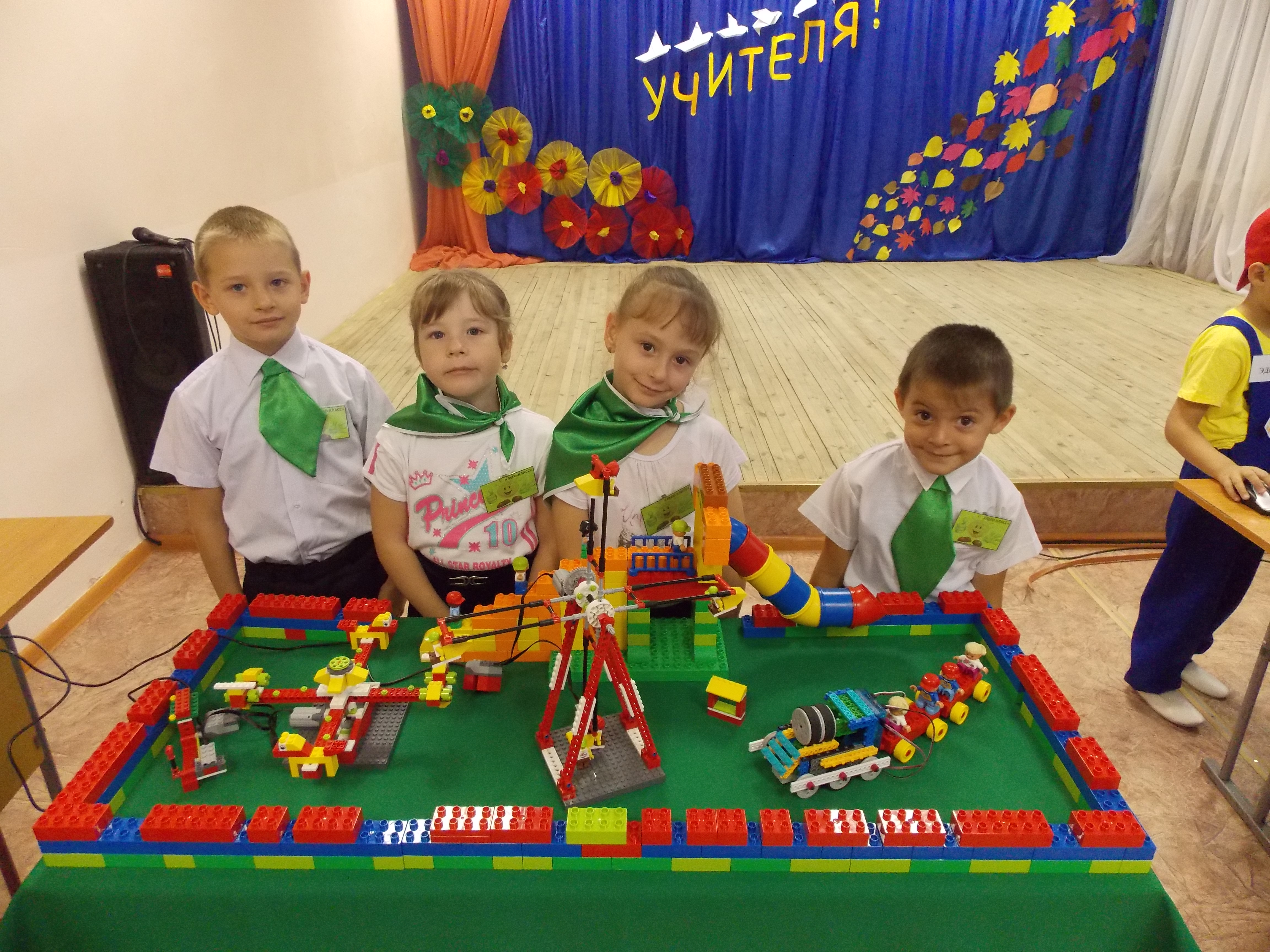 «Развитие научно-технического творчества и инженерно-конструкторского мышления детей старшего дошкольного возраста как основа формирования пространственного мышления»
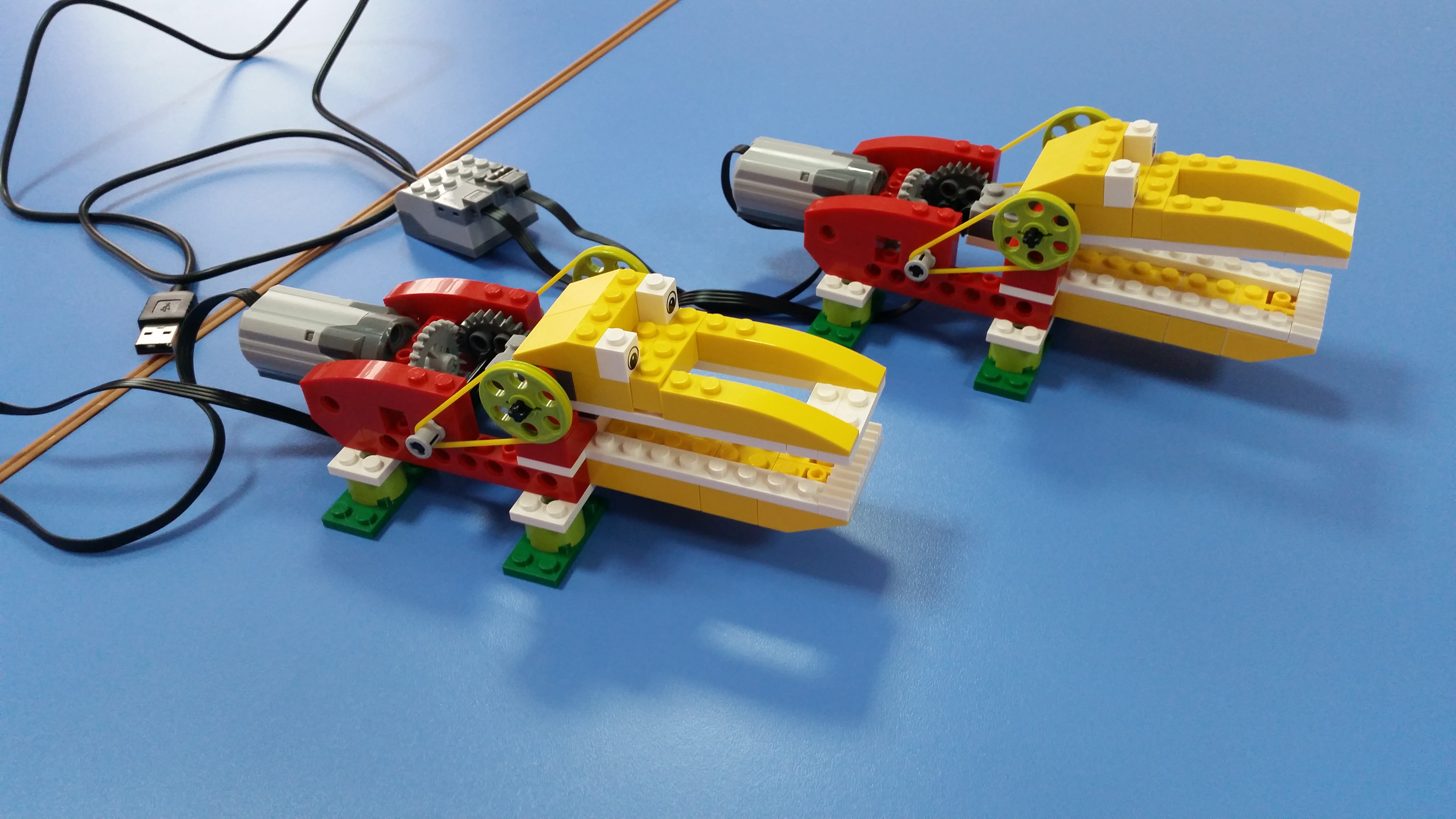 Подготовила: Банникова Анастасия Викторовна, 
старший воспитатель высшей квалификационной категории
«Чем больше мастерства в детской руке, тем умнее ребенок»В.А. Сухомлинский
Техническое  творчество  -  это  такая  техническая  деятельность,  результатом 
которой является продукт, обладающий пользой и объективной или субъективной новизной.
Основными компонентами технического творчества являются:-техническое мышление;-пространственное воображение и представление;-конструкторская смекалка;-умение применять знания в конкретной проблемной ситуации.
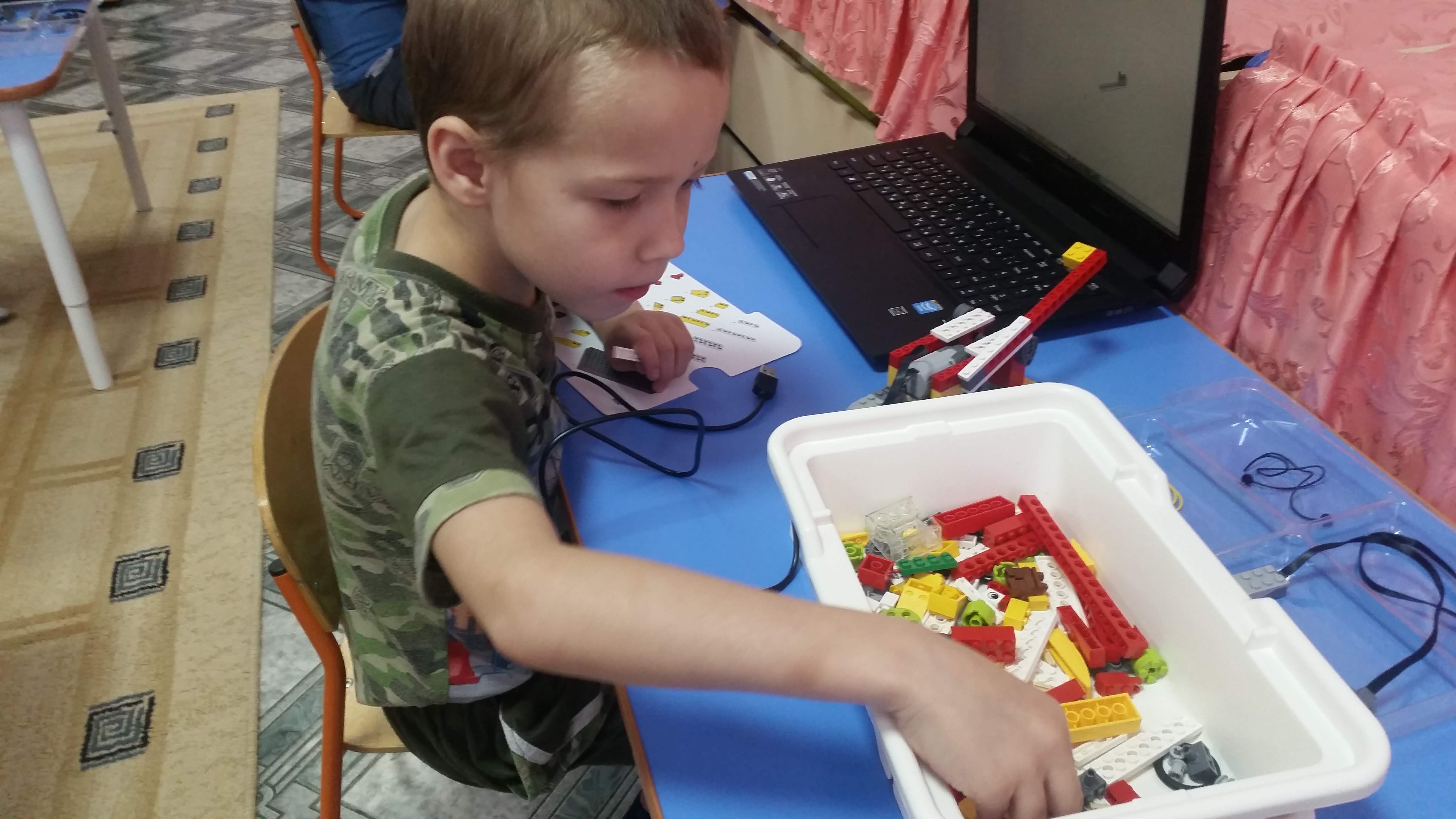 Для развития пространственного мышления у дошкольников самое главное - создать мотивационную установку на творческий поиск
Очень  важной  психологической  характеристикой  развития  пространственного мышления  является  обучение  с  применением  затрудняющих  условий
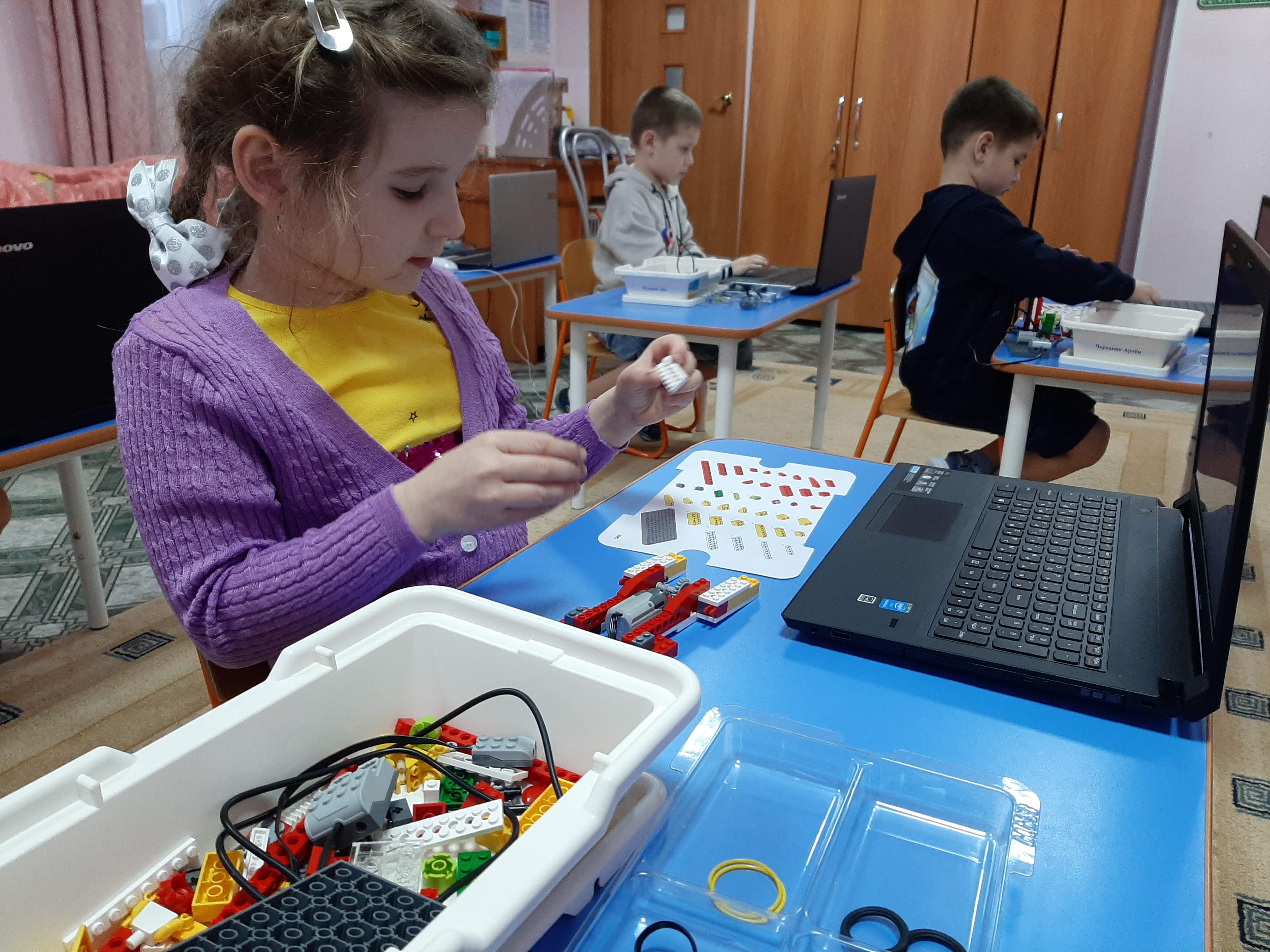 Метод временных ограничений (МВО)
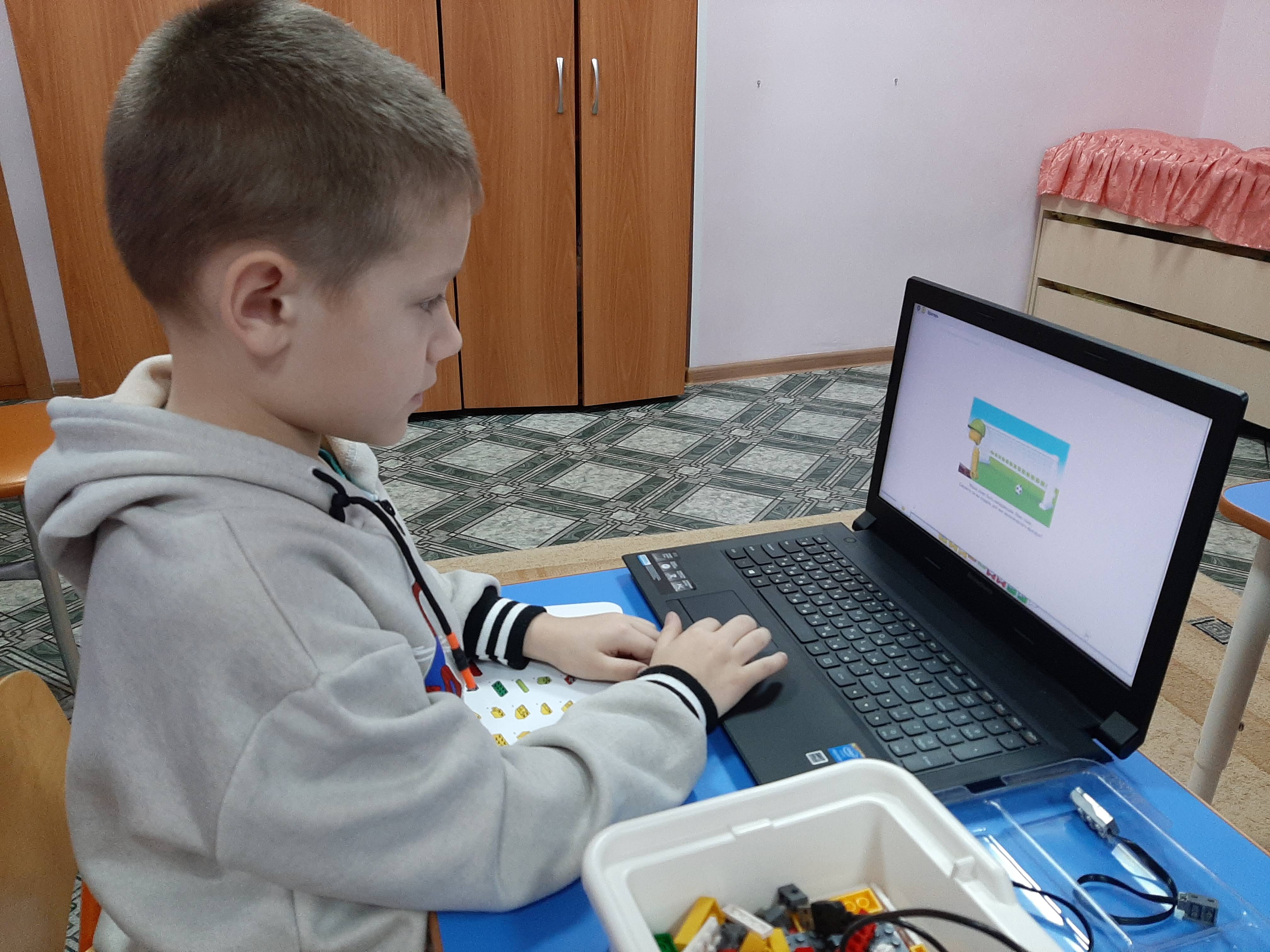 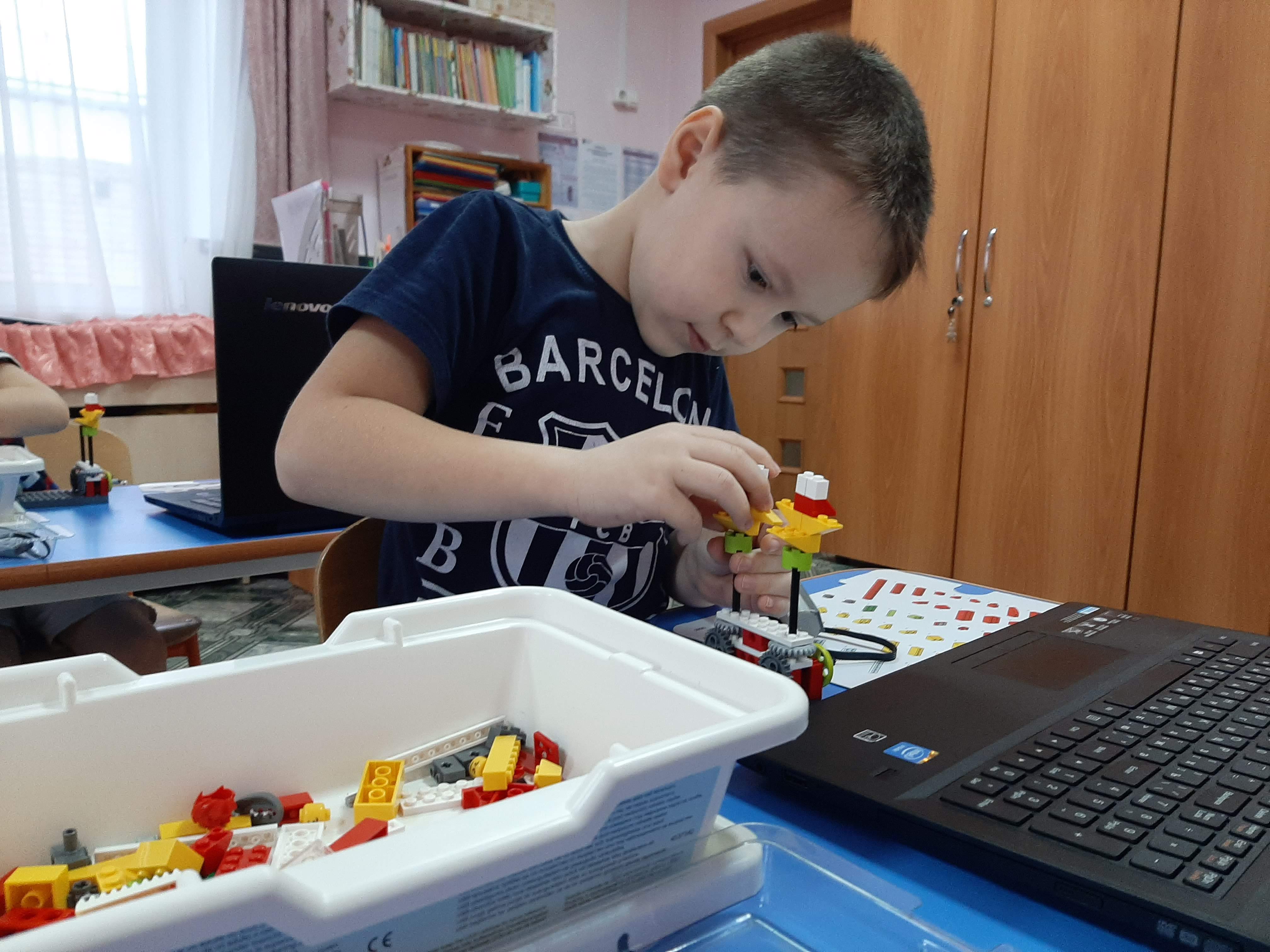 Метод мозгового штурма (ММШ)
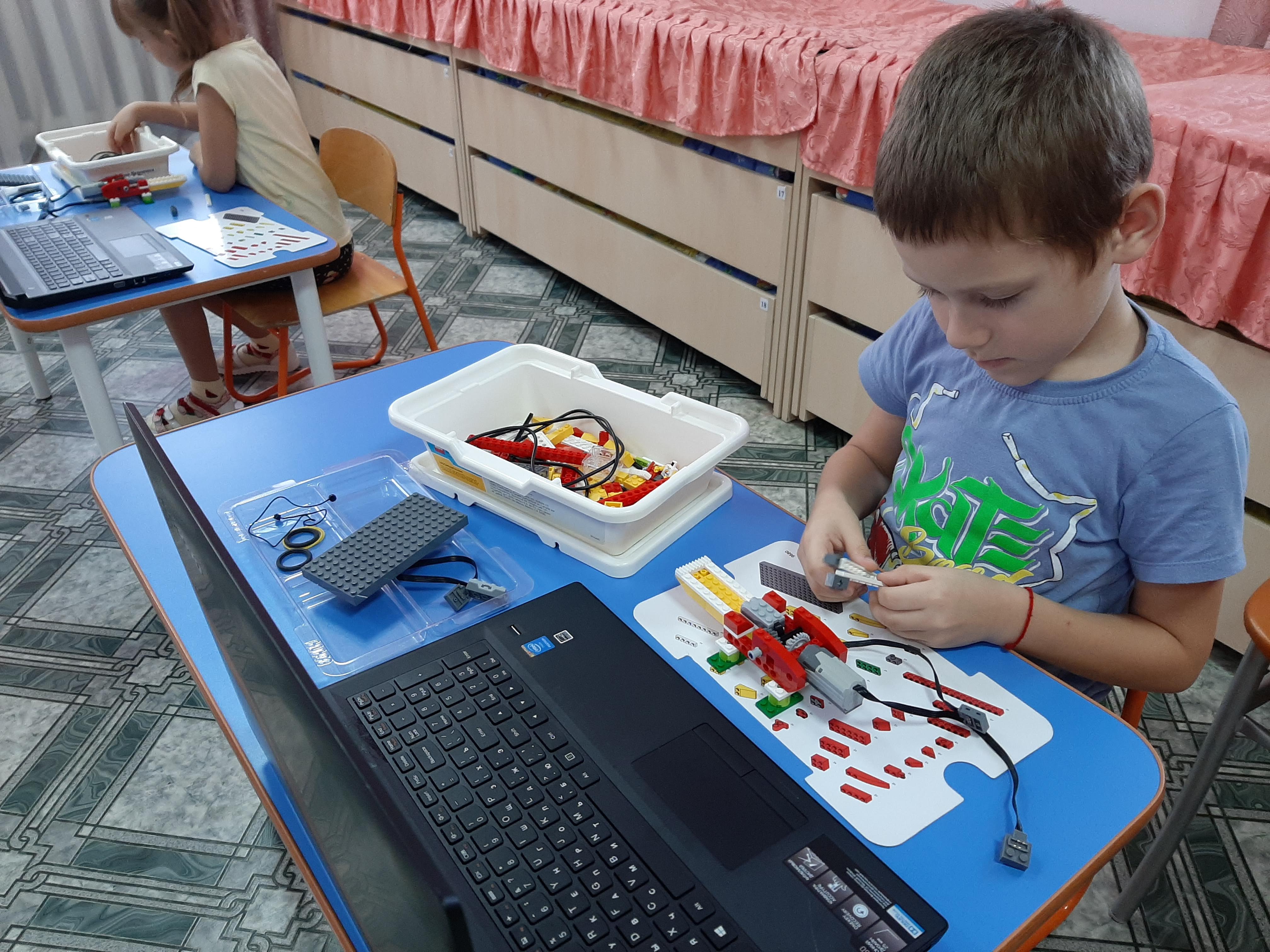 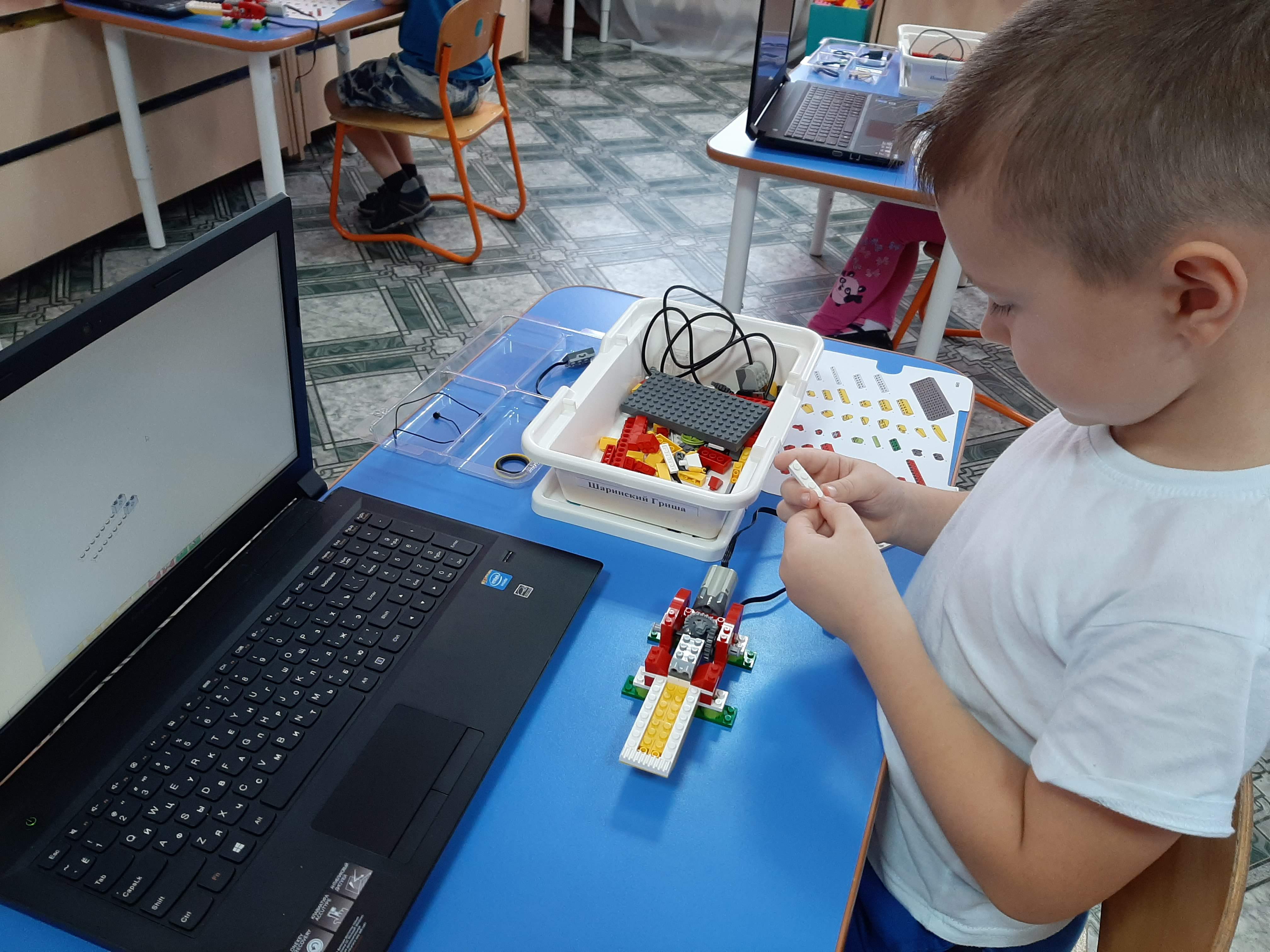 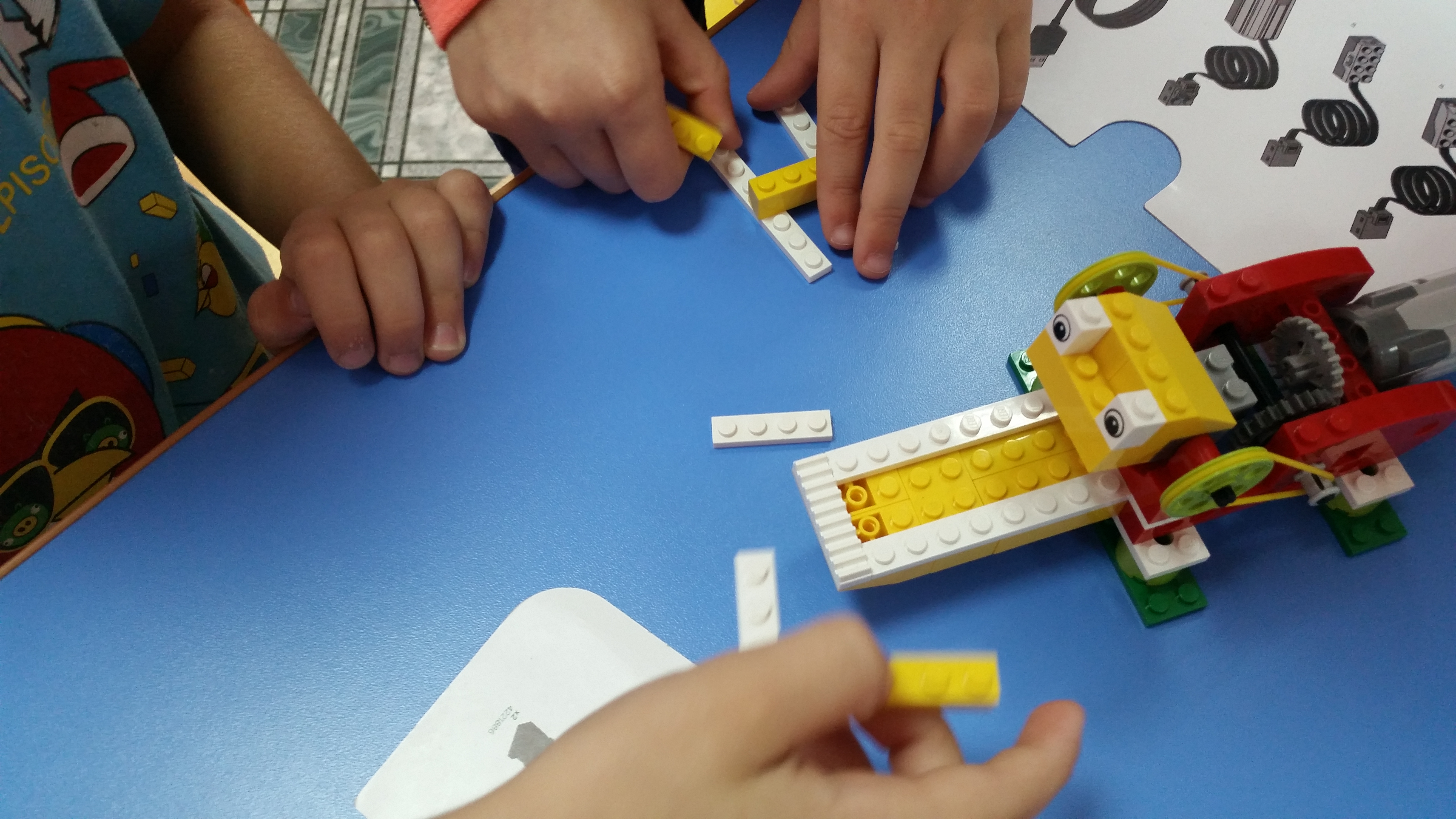 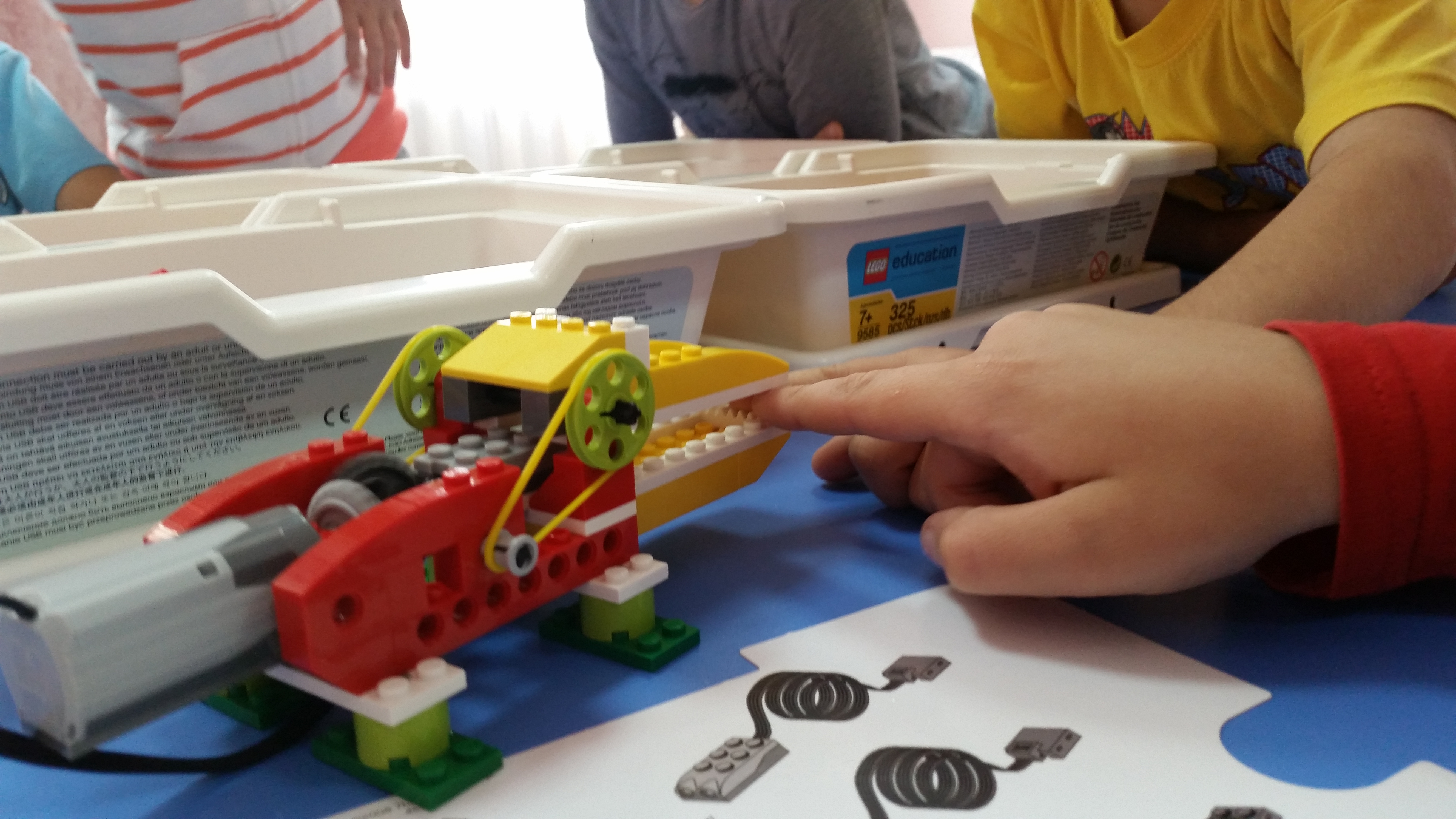 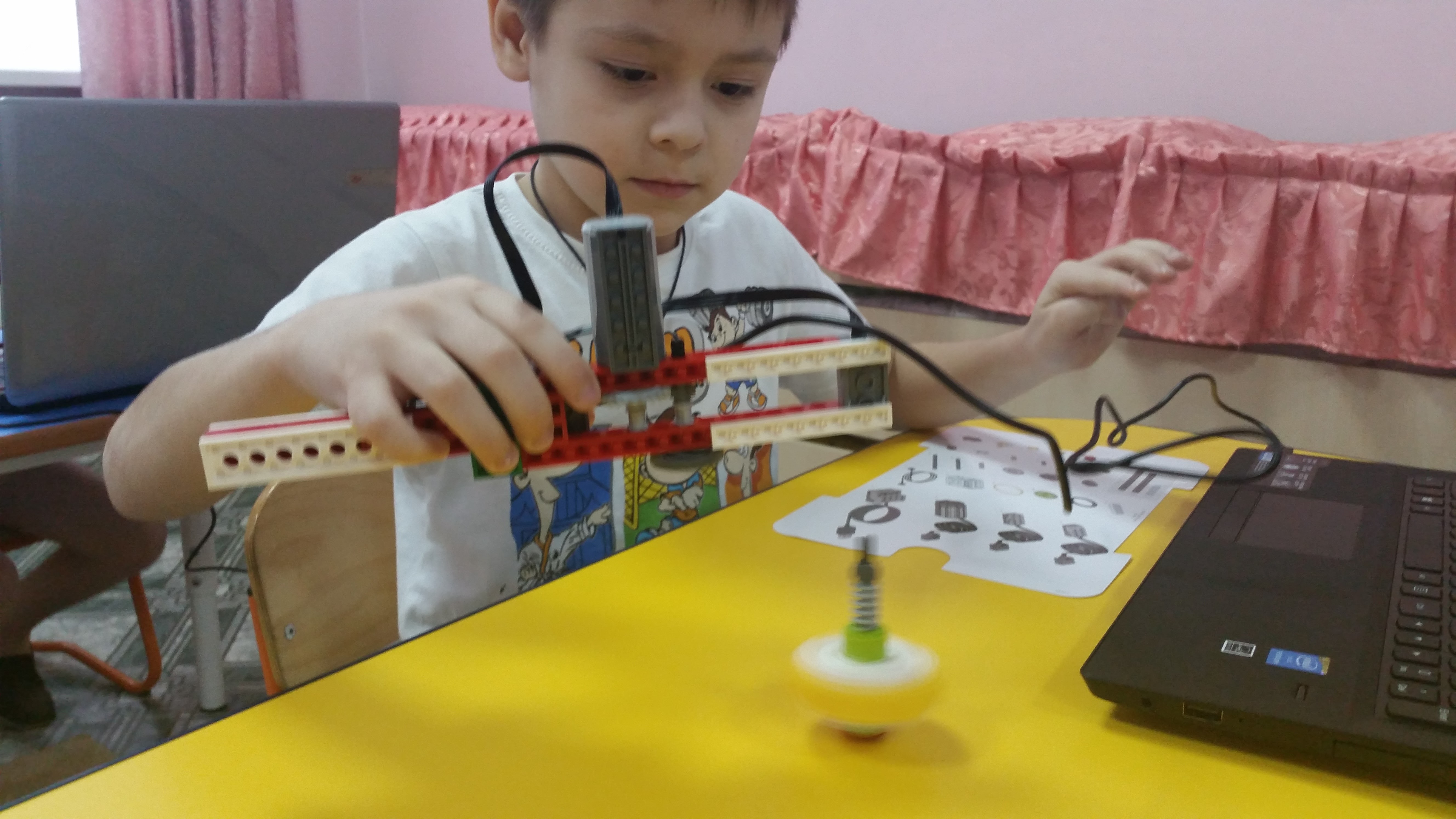 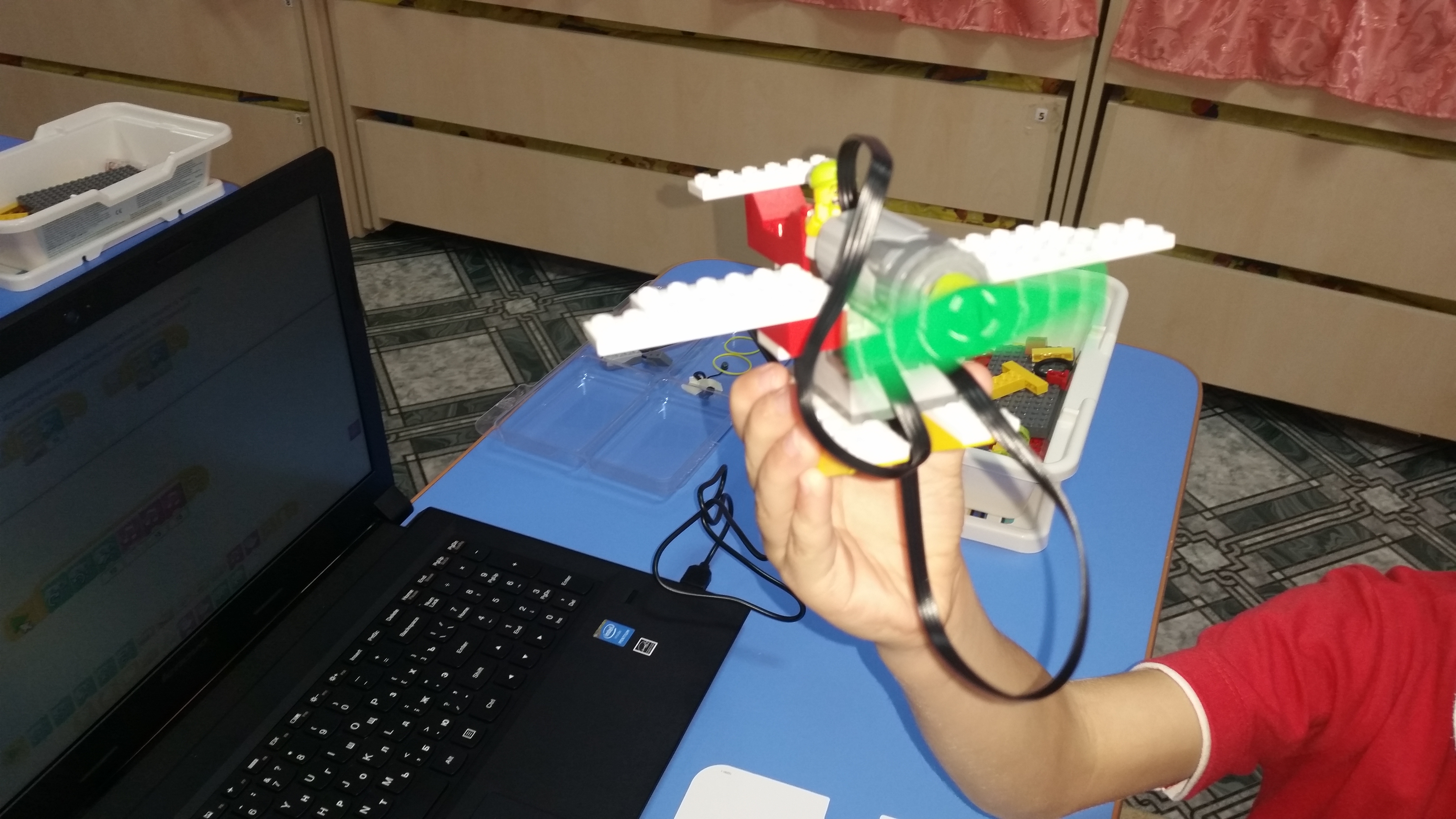 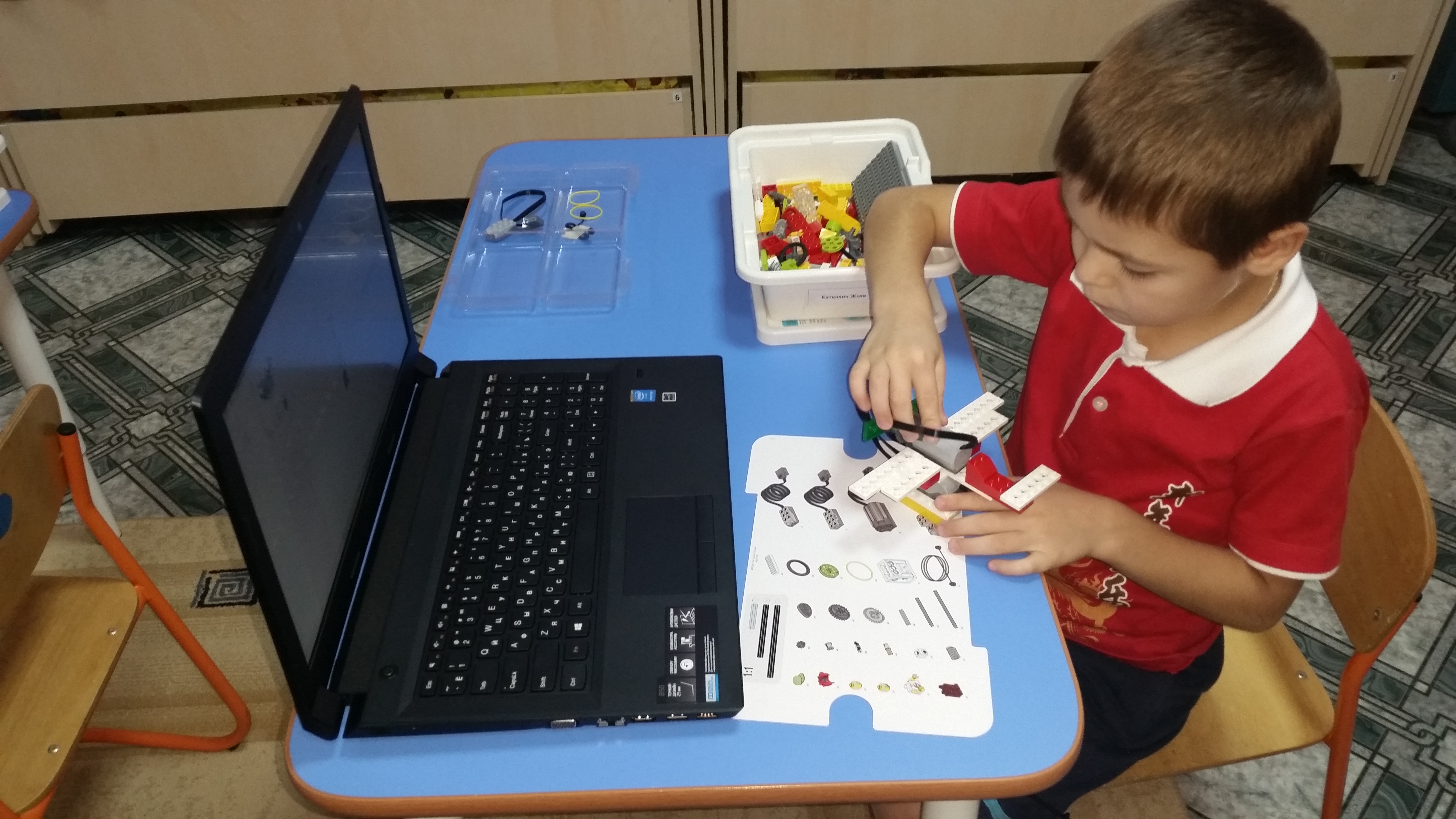 Метод внезапных запрещений (МВЗ)
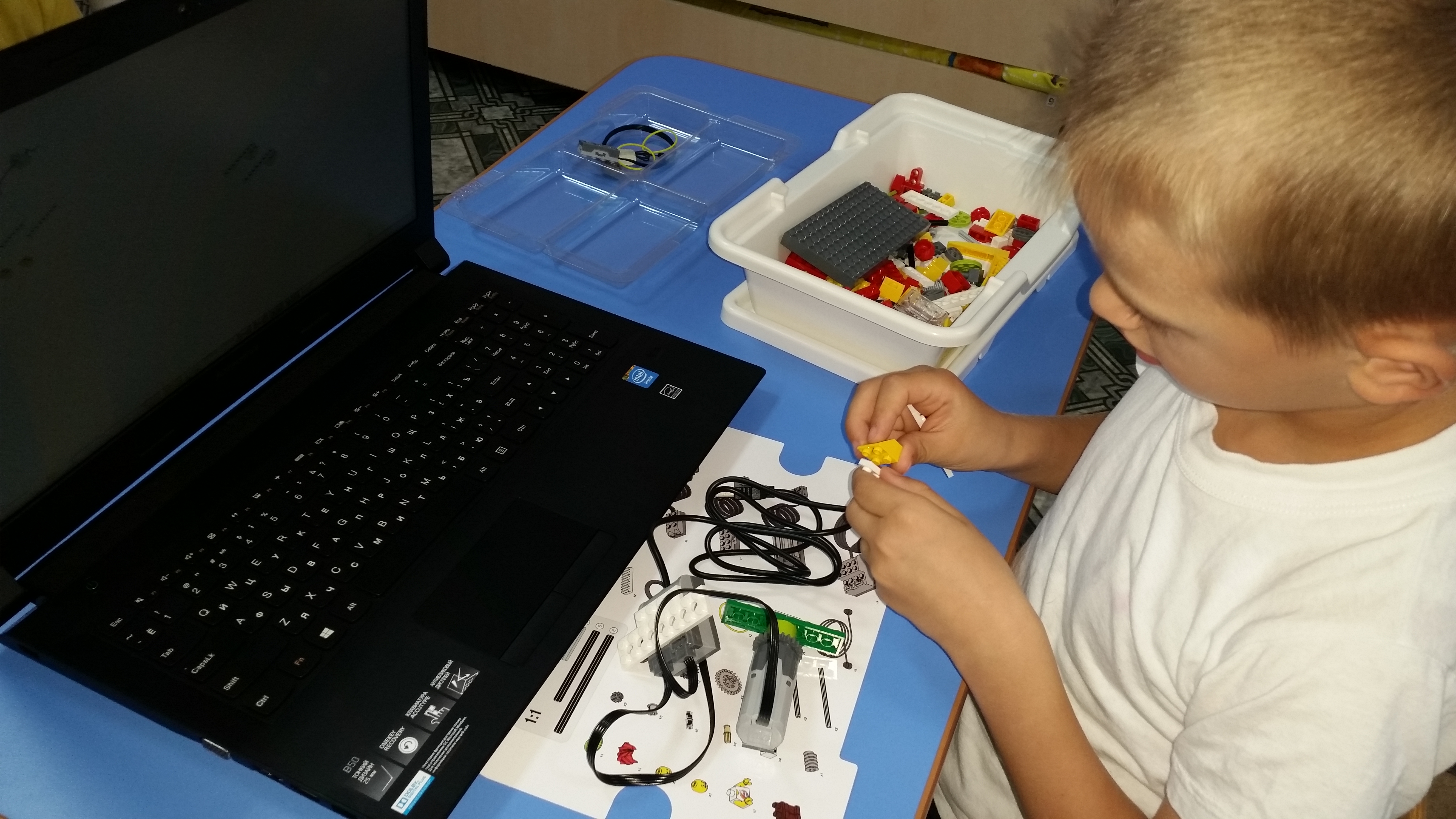 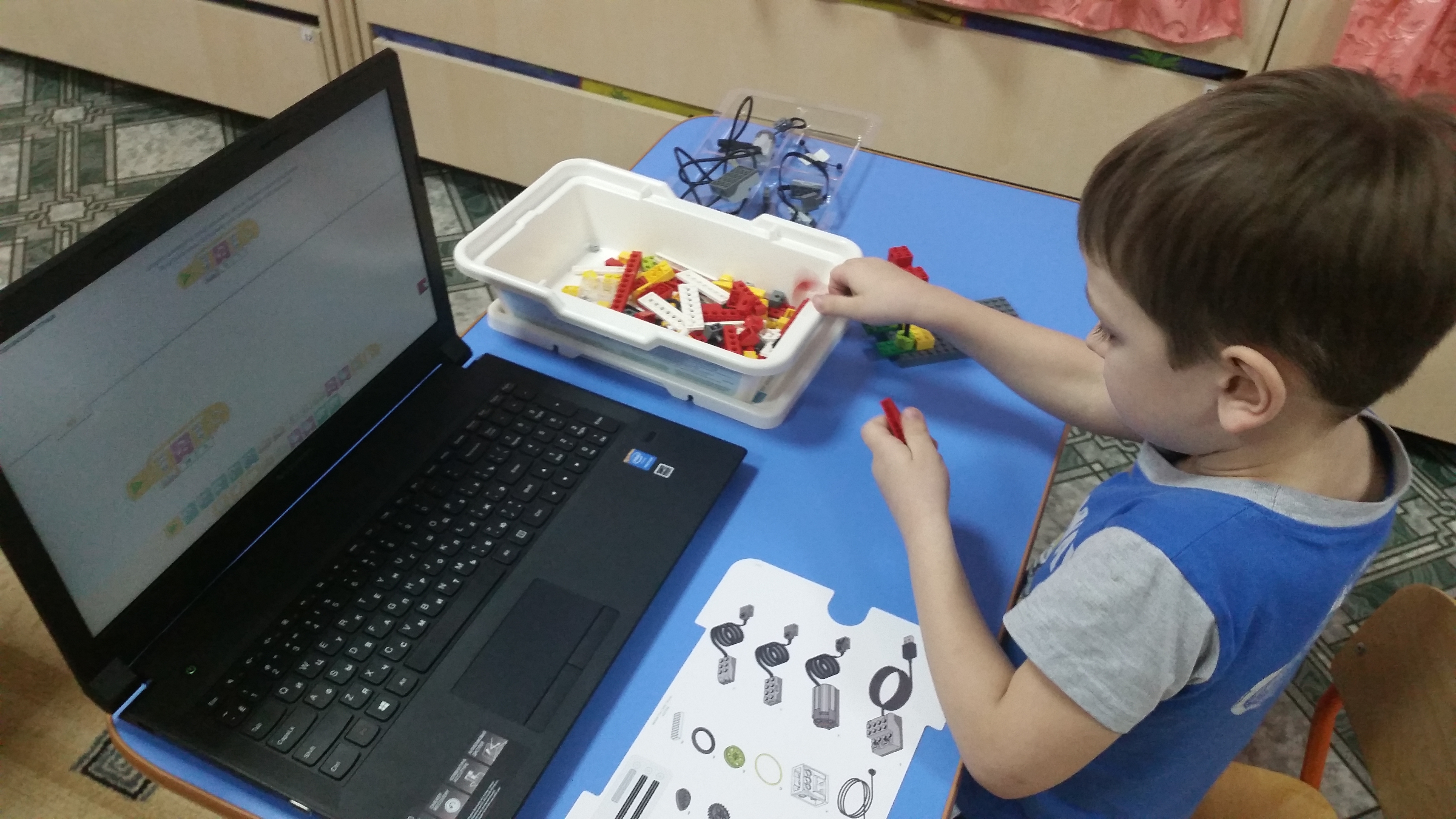 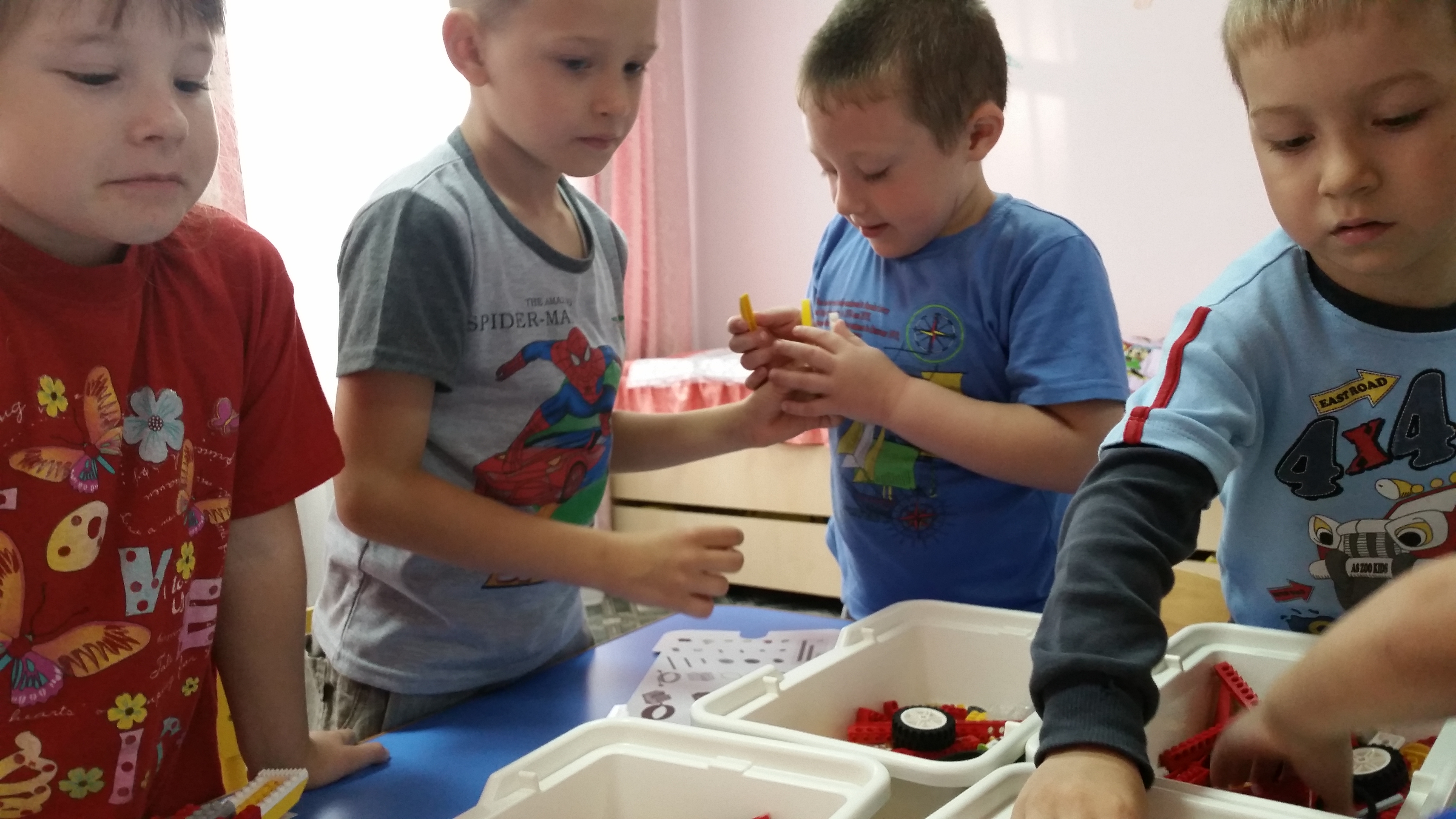 Метод  скоростного  эскизирования  (МСЭ)
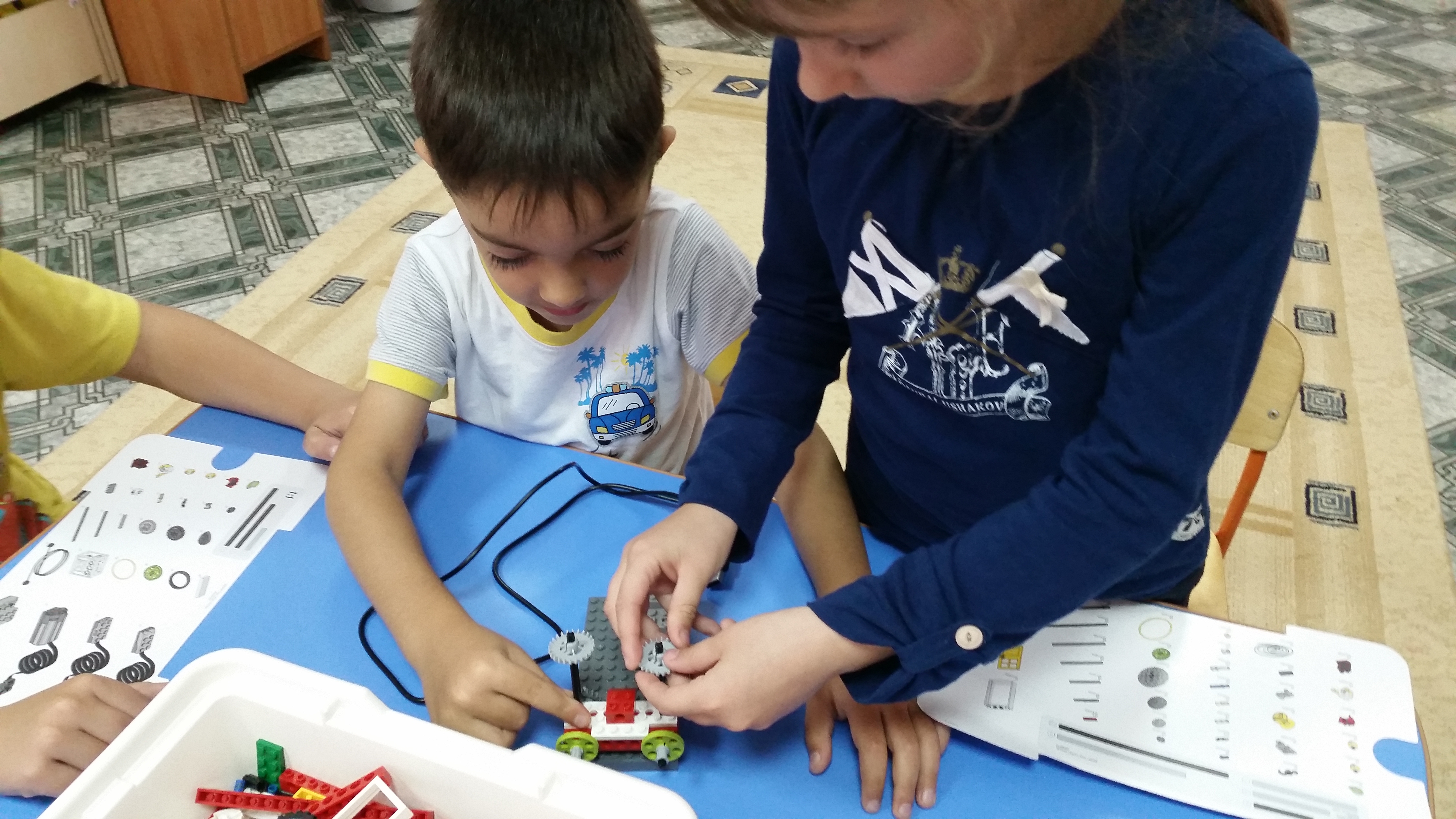 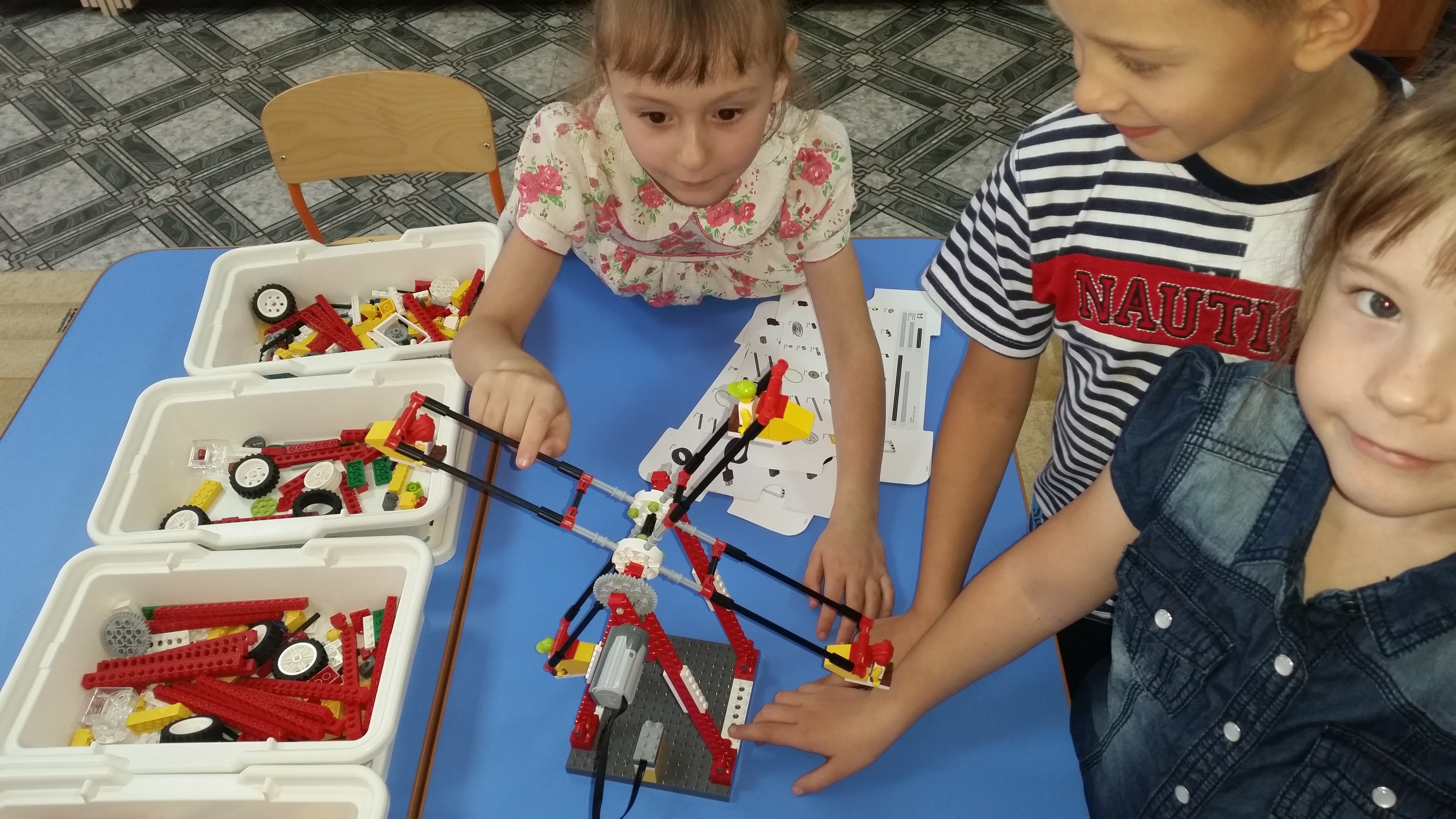 Метод новых вариантов (МНВ)
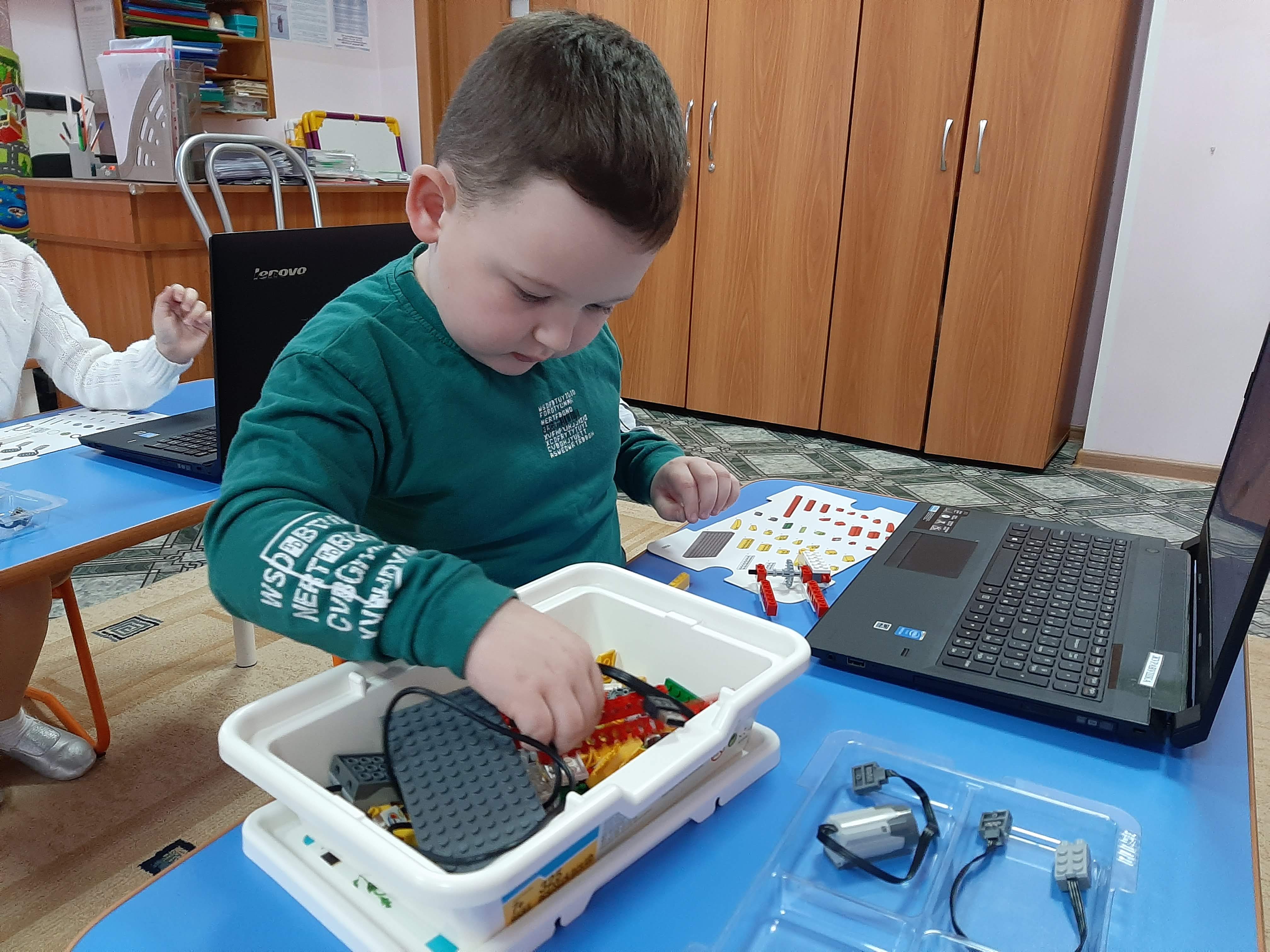 Метод информационной недостаточности (МИН)
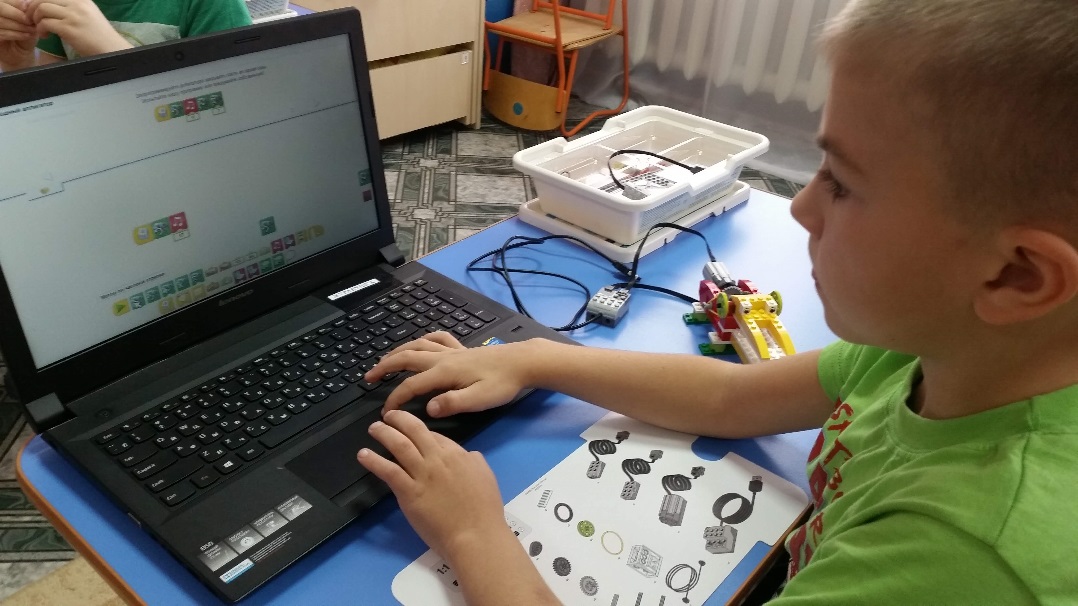 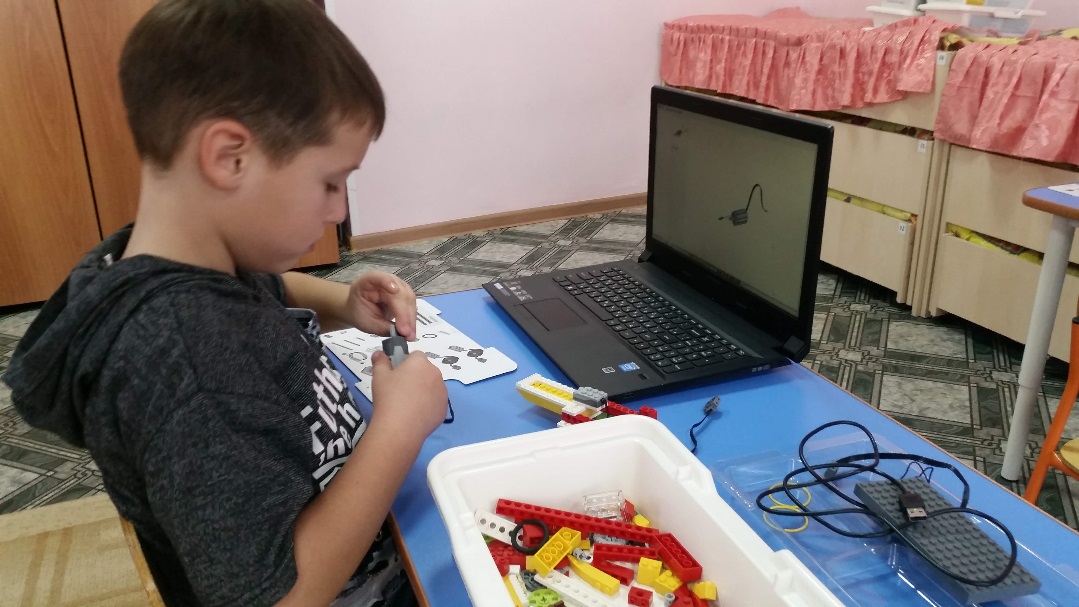 Метод  информационной перенасыщенности  (МИП)
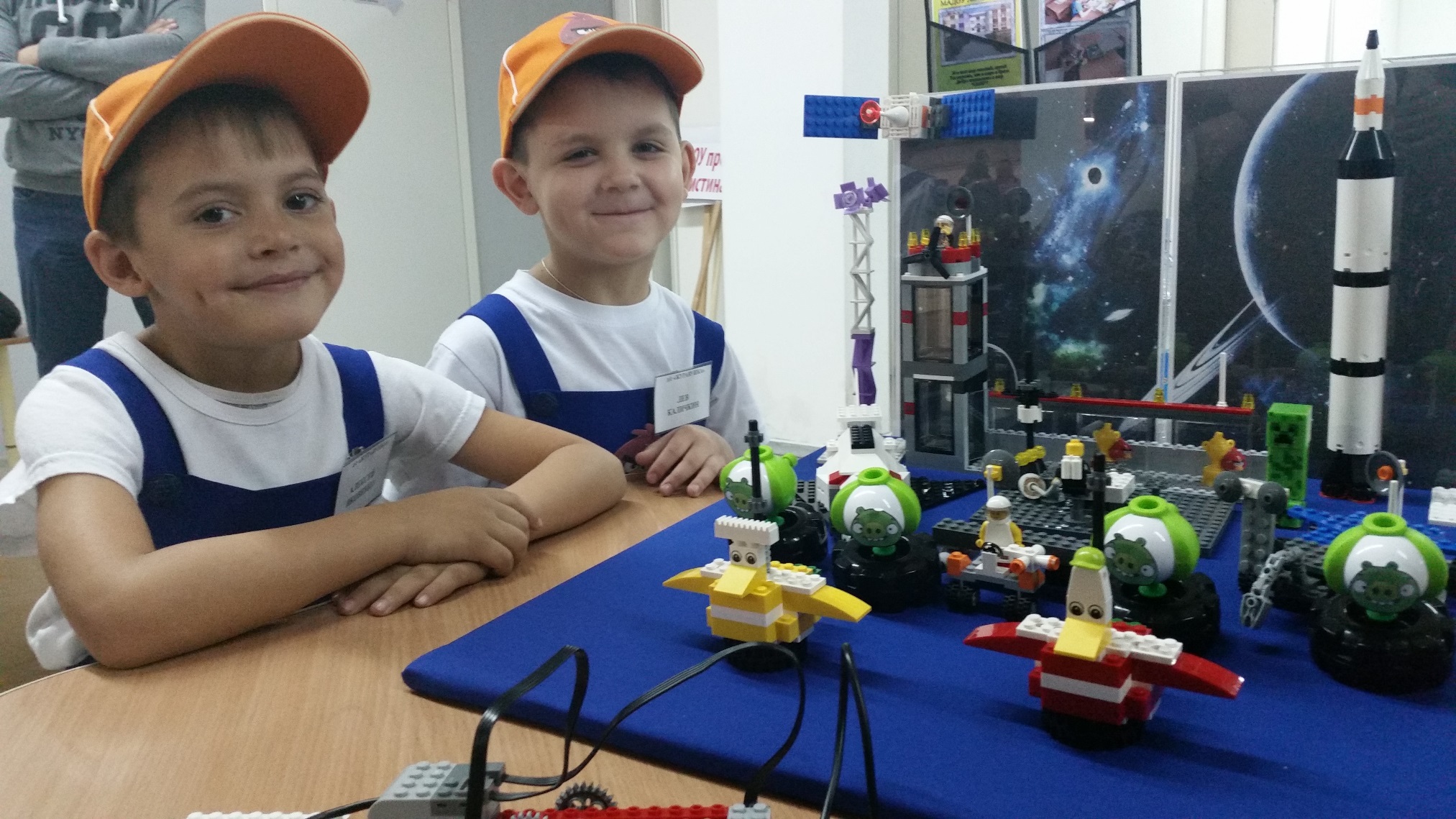 Метод абсурда (МА)
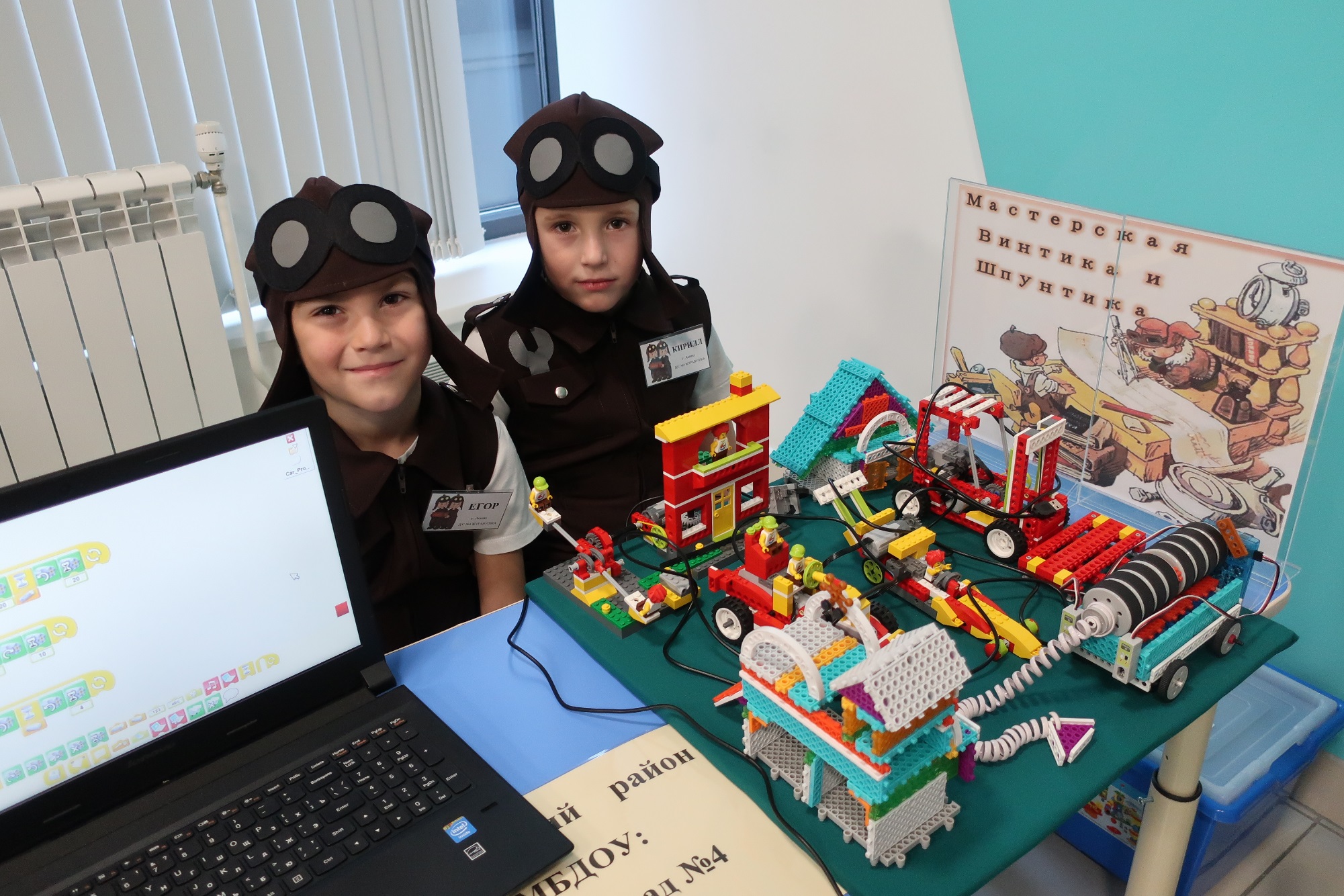 Метод  ситуационной  драматизации  (МСД)
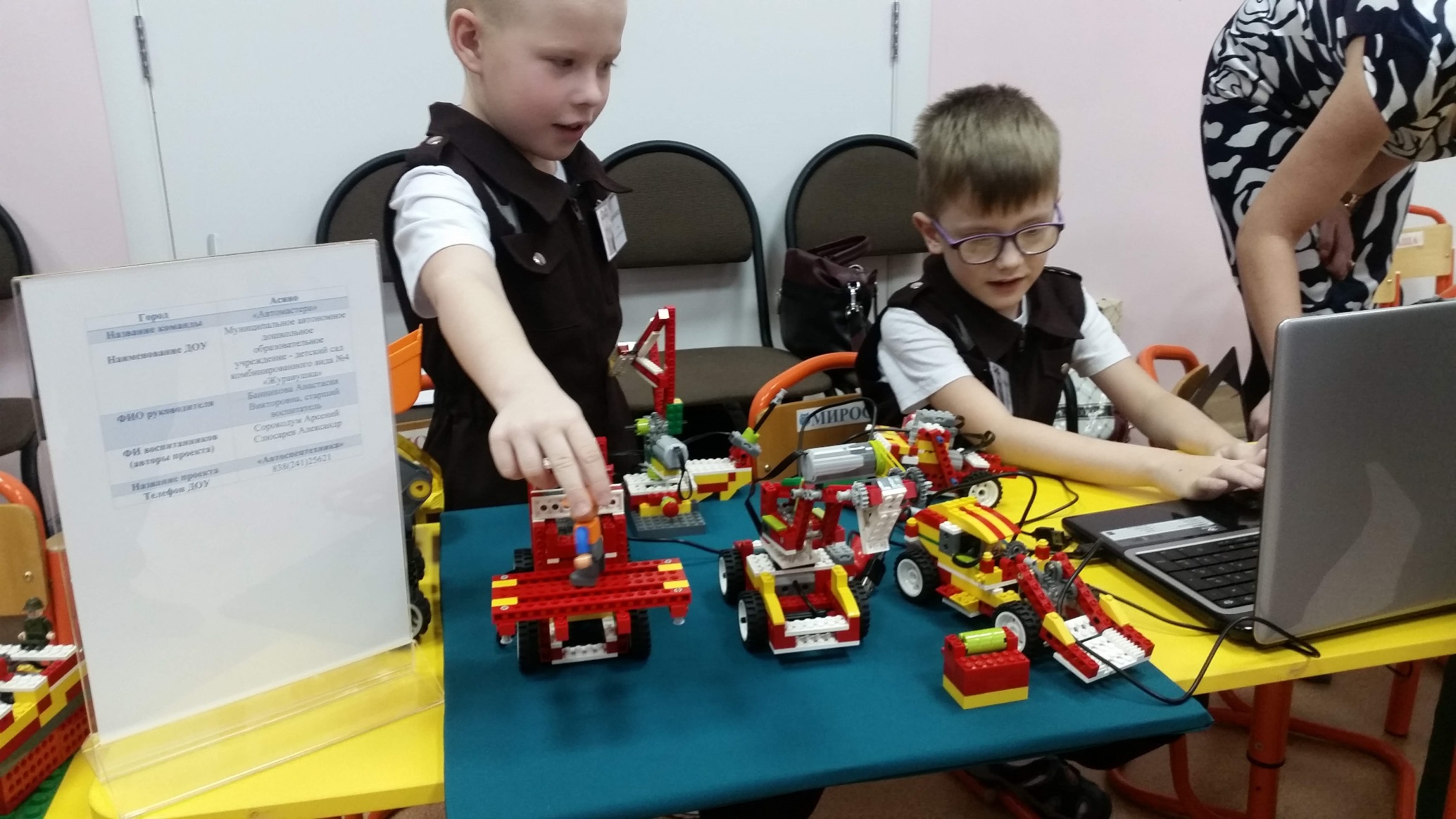 Благодарю за внимание!
e-mail: druzhkova_a@mail.ru
Персональный сайт bannikova.dou.tomsk.ru